Родители писателя.
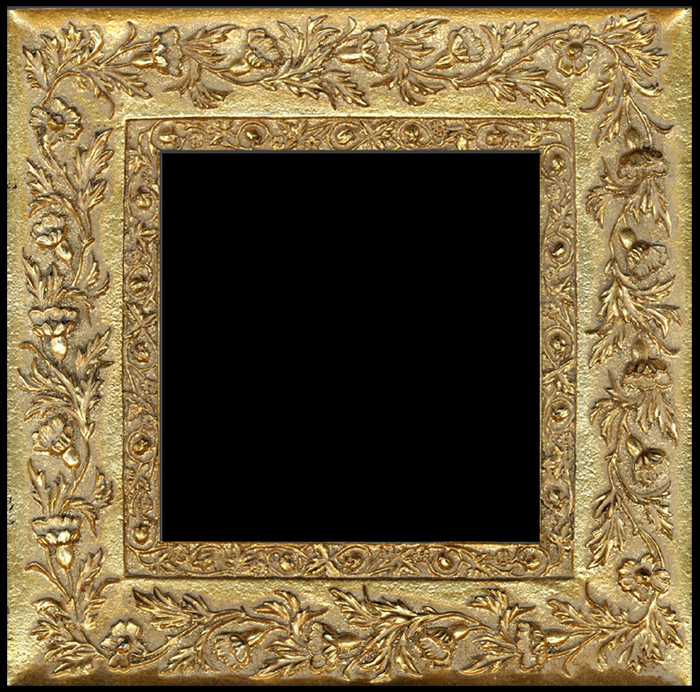 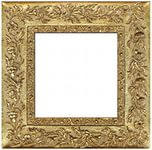 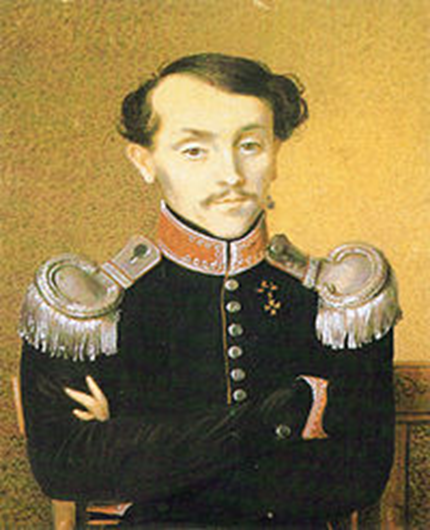 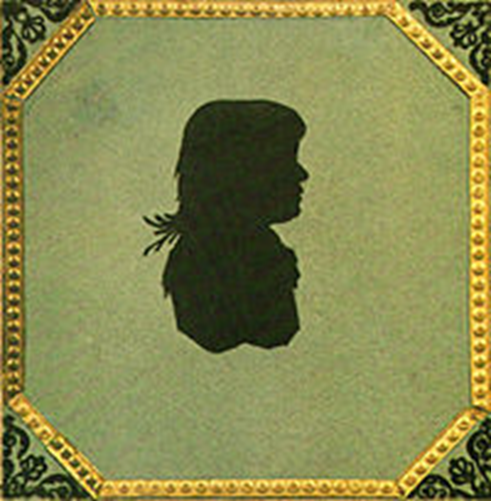 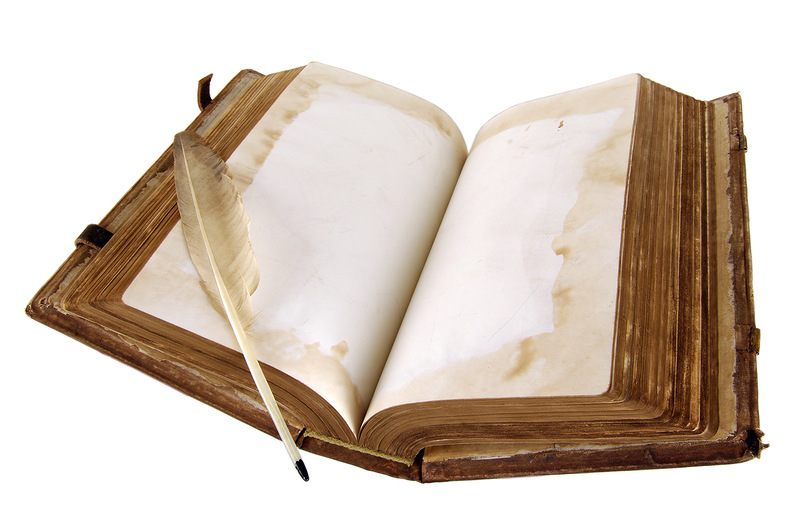 Детство